Noc Świętojańska - „Sobótka”
Noc Świętojańska, inaczej „Sobótka”,  związana jest z przesileniem letnim. 

Przypada w wigilię przed dniem św. Jana (w nocy z 23 na 24 czerwca). 

Obrzędowość z nią związana zwana jest ”Nocą Kupały”,  „Kupałą” lub „Kupalnocką”.
Noc Świętojańska - „Sobótka”
Przysłowia:
„Przed świętym Janem najdłuższy dzień panem” 
„Zbieraj rumianek, bo święty Janek” 
„Jutro święty Janek, puść na wodę wianek”„Wanda z Janem (24.06) wianki puszczają po wodzie i wspólnie radzą o żniwnej pogodzie”
Jan Kochanowski             „Pieśń świętojańska o Sobótce”                                           https://wolnelektury.pl/katalog/lektura/piesn-swietojanska-o-sobotce.html
„Gdy słońce Raka zagrzewa,
A słowik więcej nie śpiewa,
Sobótkę, jako czas niesie,
Zapalono w Czarnym Lesie.
Jan Kochanowski             „Pieśń świętojańska o Sobótce”                                           https://wolnelektury.pl/katalog/lektura/piesn-swietojanska-o-sobotce.html
Tam goście, tam i domowi
Sypali sie ku ogniowi;
Bąki zaraz troje grały,
A sady sie sprzeciwiały.
Jan Kochanowski             „Pieśń świętojańska o Sobótce”                                           https://wolnelektury.pl/katalog/lektura/piesn-swietojanska-o-sobotce.html
Siedli wszyscy na murawie,
Potym wstało sześć par prawie
Dziewek jednako ubranych
I belicą przepasanych.
Jan Kochanowski             „Pieśń świętojańska o Sobótce”                                           https://wolnelektury.pl/katalog/lektura/piesn-swietojanska-o-sobotce.html
Wszytki śpiewać nauczone,
W tańcu także niezganione;
Więc koleją zaczynały,
A pierwszej tak począć dały (…)”
Noc Świętojańska - „Wianki”
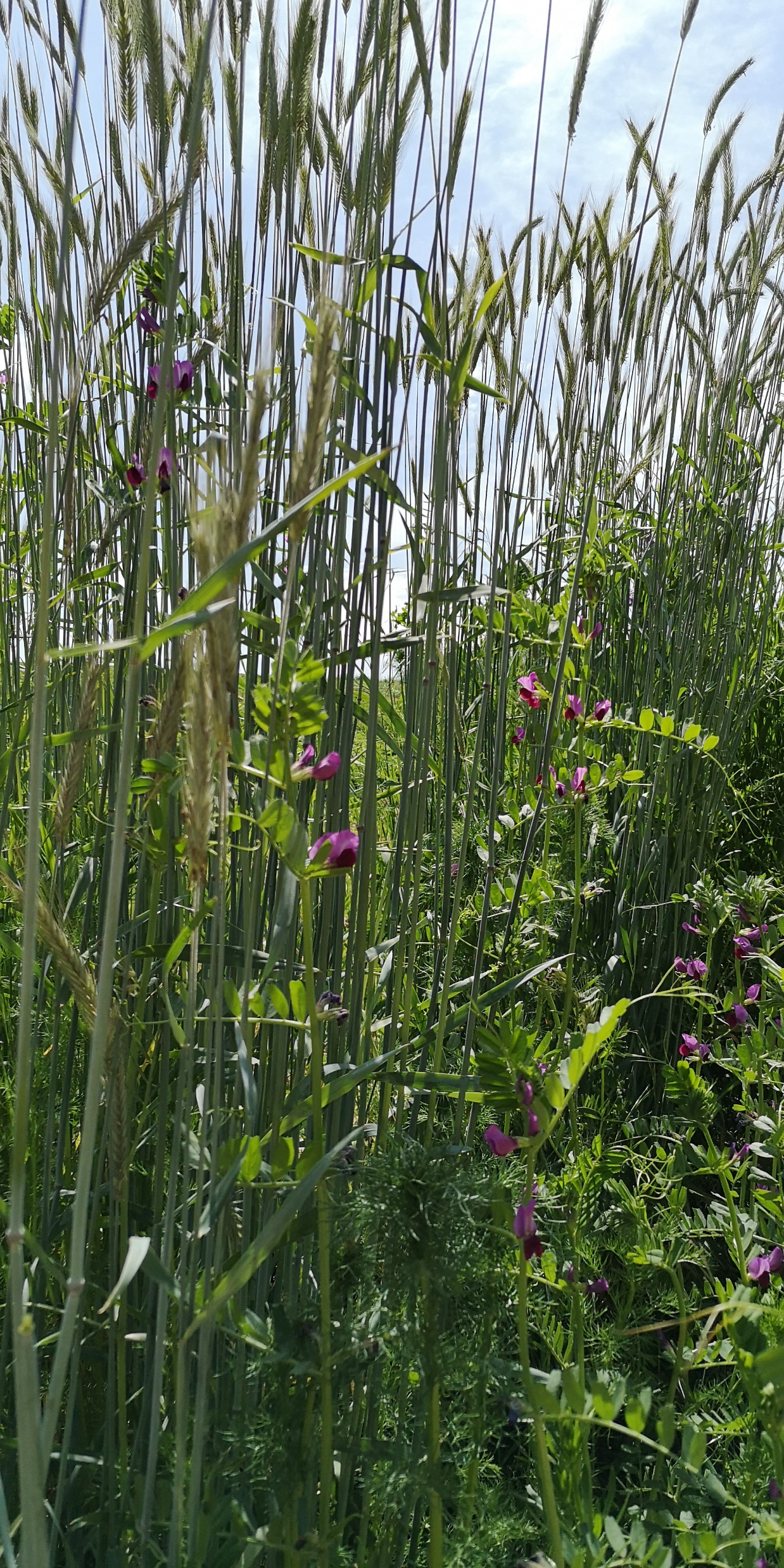 Noc Świętojańska - „Wianki”
Panna z różnych kwiatów polnych i ziół plotła dwa wianki. 
Każdy z nich osadzała na skrzyżowanych drewienkach, na których zapisywała imiona:  swoje i wybranka. 
Następnie puszczała je na wodę. 
Jeśli na wodzie schodziły się ze sobą (wróżyło to szybkie zamążpójście). 
Jeśli natomiast odpływały od siebie (oznaczało to panieństwo). 
Źle wróżyło, gdy wianek tonął – oznaczało to śmierć dziewczyny bądź chłopca.
Noc Świętojańska - „Wianki”
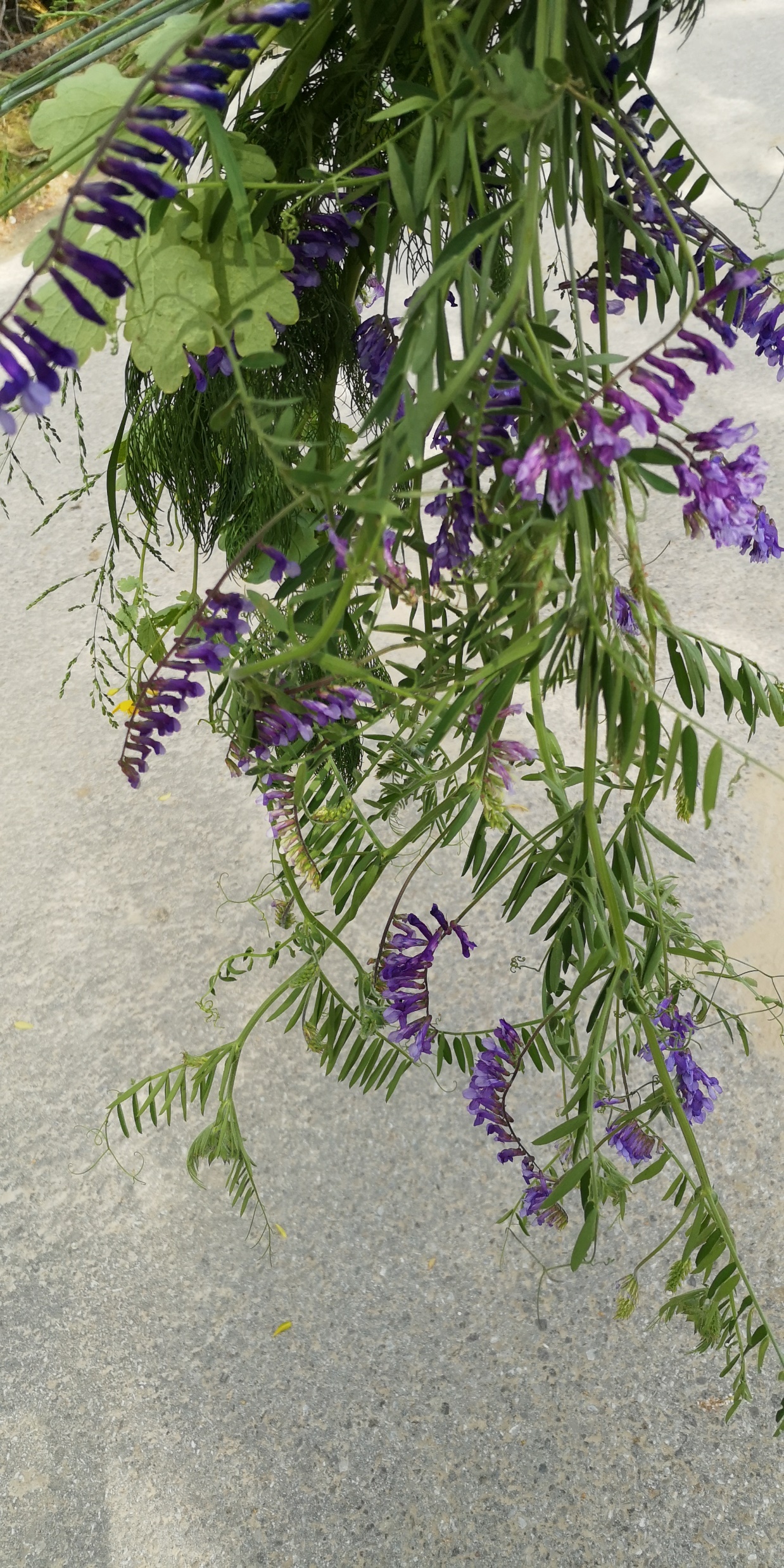 Noc Świętojańska - „Wianki”
Jak najlepiej upleść wianek? 

Najprościej: 
rozejrzeć się i zobaczyć jakie kwiaty rosną dookoła,
zerwać je razem ostrożnie z innymi ziołami i trawami,
wszystkie zebrać w jedno miejsce,
łączyć ze sobą kwiaty i naprzemiennie je do siebie dodawać, 
obwiązując innymi trawami (w razie niepowodzenia można sobie pomóc nitką)
wianek pleść do momentu, kiedy na jego widok się uśmiechniesz.
Noc Świętojańska - „Wianki”
Konkurs poetycki organizowany przez Uniwersytet Jana Kochanowskiego w Kielcach
Drodzy Czytelnicy!
Tych, którzy kochają poezję, zachęcamy również do wzięcia udziału w konkursie poetyckim organizowanym przez Uniwersytet Jana Kochanowskiego z okazji 50-lecia Uczelni: 

"Pieśni i fraszki - słowne igraszki. Wierszowane potyczki z Janem Kochanowskim".
Konkurs poetycki organizowany przez Uniwersytet Jana Kochanowskiego w Kielcach
Co trzeba zrobić? 
Napisać utwór Jana Kochanowskiego „na nowo” 😉. 

Motto konkursu:

"Przeto chciejmy wziąć przed się myśli godne siebie, Myśli ważne na ziemi, myśli ważne w niebie"  
(Jan Kochanowski, Pieśń 19, Księgi Wtóre).
Konkurs poetycki organizowany przez Uniwersytet Jana Kochanowskiego w Kielcach
Informacje, formularz zgłoszeniowy i regulamin na stronach:

https://www.ujk.edu.pl/konkurs_poetycki_jan_kochanowski.html
https://50lat.ujk.edu.pl/konkurs-poetycki-o-nagrode-rektora/
Formularz zgłoszeniowy

Zgłoszenia do 10 czerwca 2020 r.
Odsłonięcie pomnika Patrona  Uniwersytetu Jana Kochanowskiego w Kielcach
Już niedługo odsłonięty zostanie pomnik Patrona naszej Uczelni. 

Kiedy będziecie mogli już wychodzić, 
serdecznie zapraszamy 
do zobaczenia go 
i zrobienia sobie z nim zdjęcia 😊.